Число и цифра 3
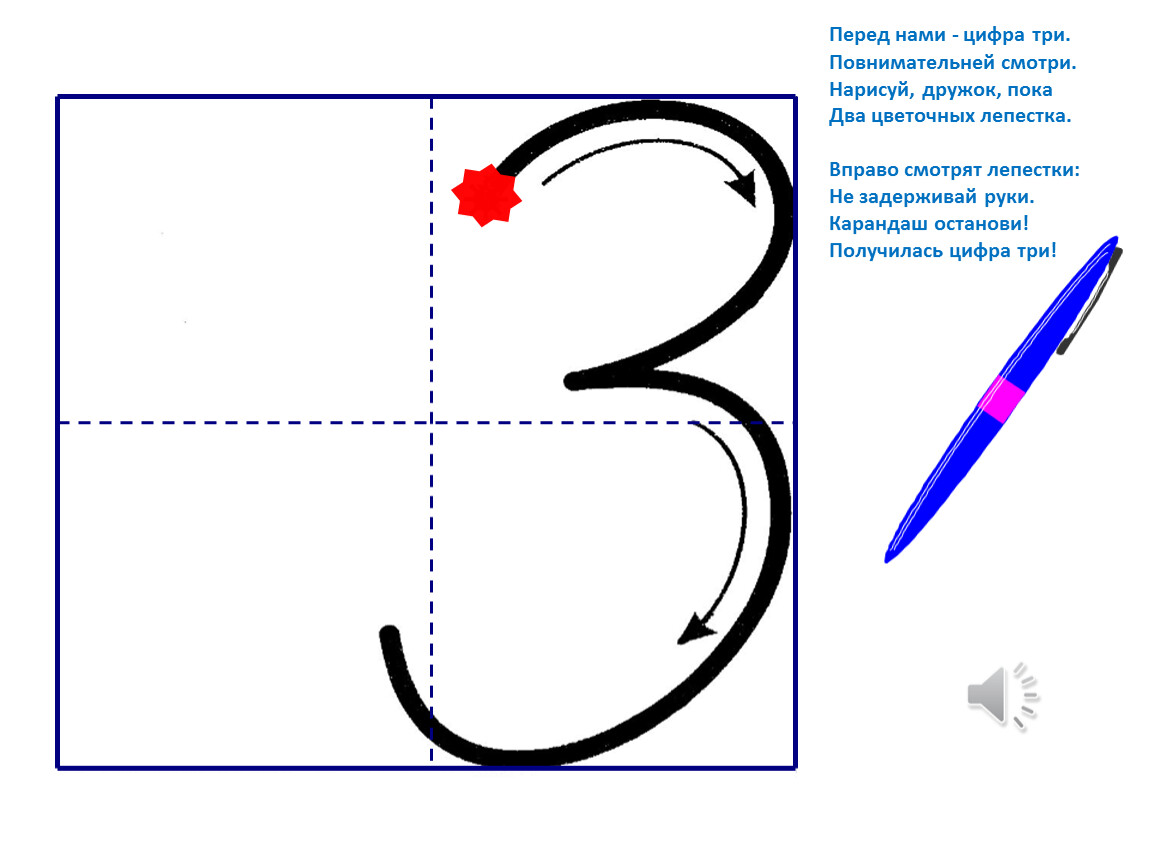 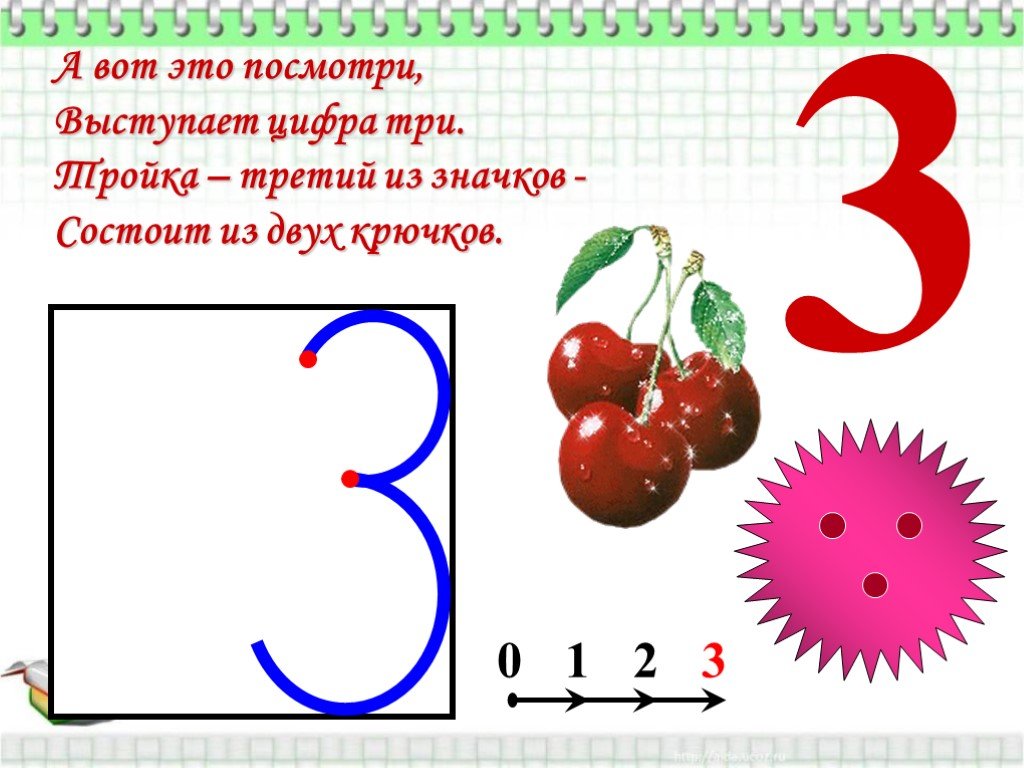 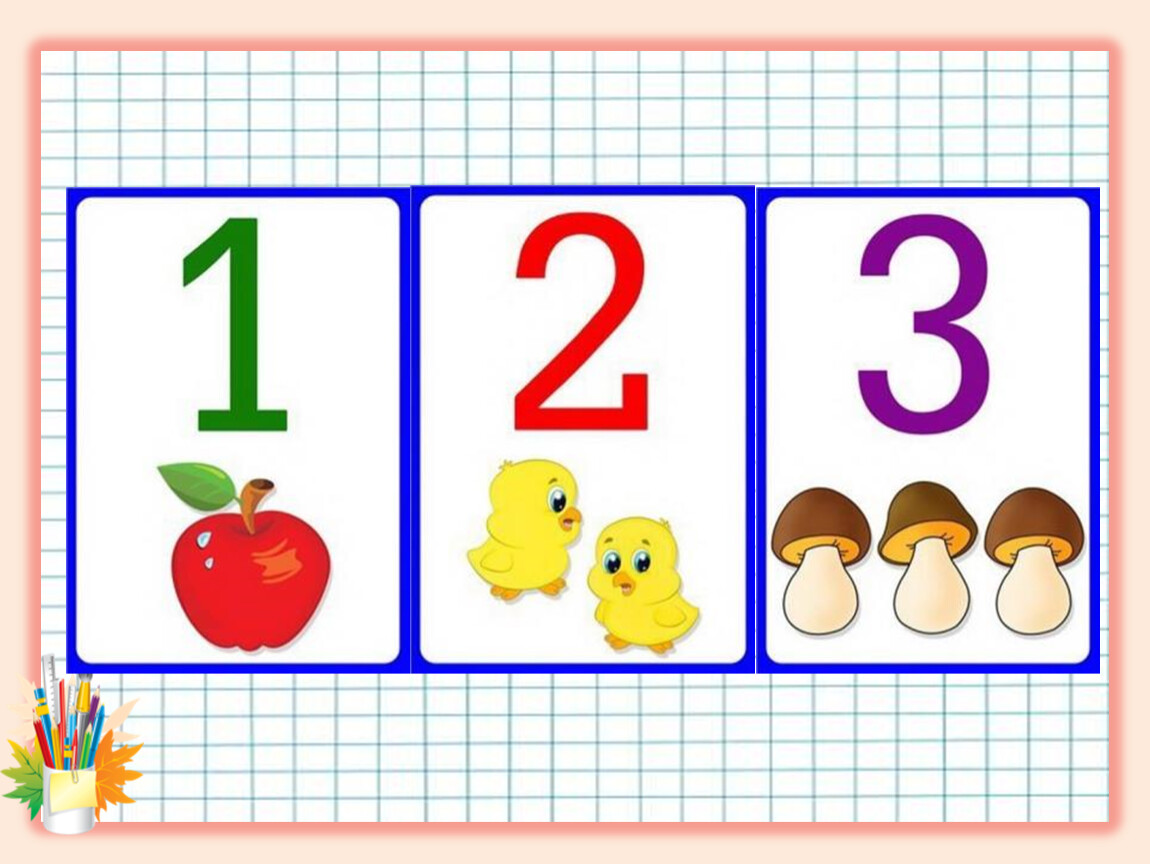 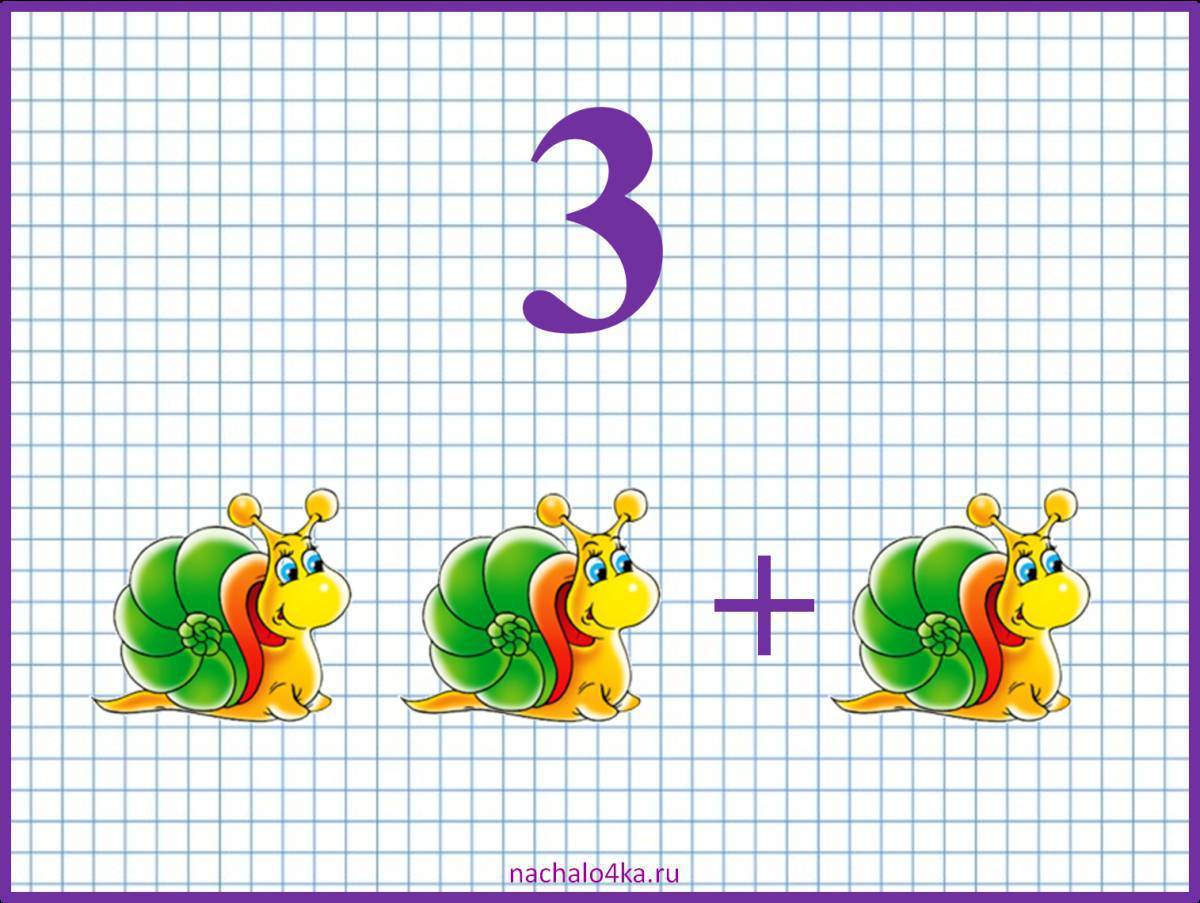 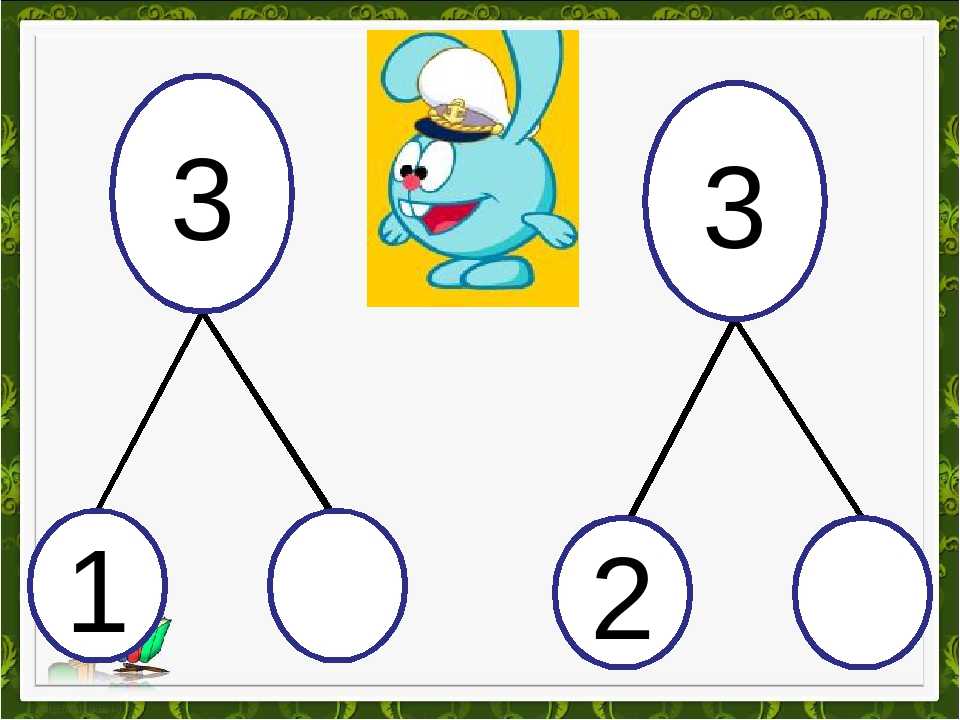 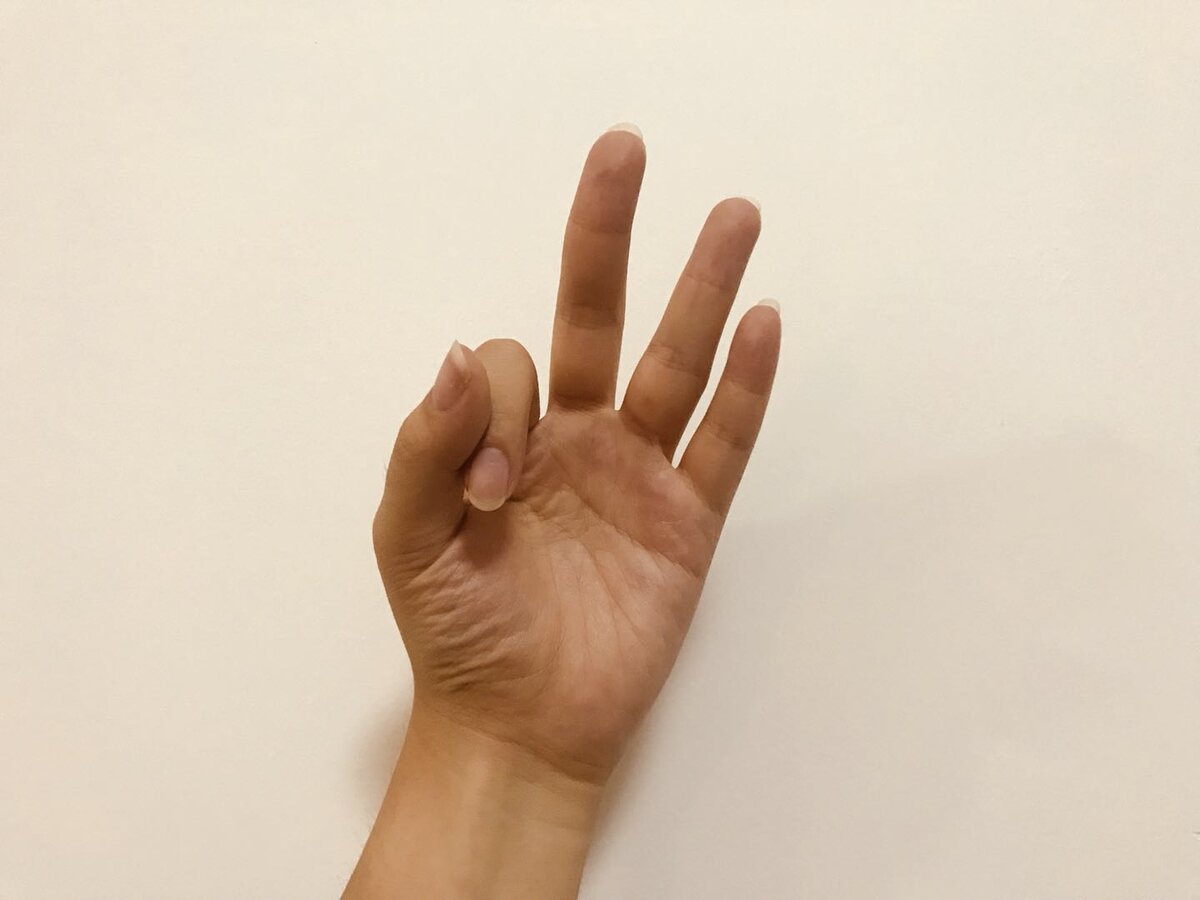